Figure 6. MDGA1 expression from E15.5 to P0. Radioactive in situ hybridization of MDGA1 on coronal sections on E15.5 ...
Cereb Cortex, Volume 17, Issue 7, July 2007, Pages 1531–1541, https://doi.org/10.1093/cercor/bhl064
The content of this slide may be subject to copyright: please see the slide notes for details.
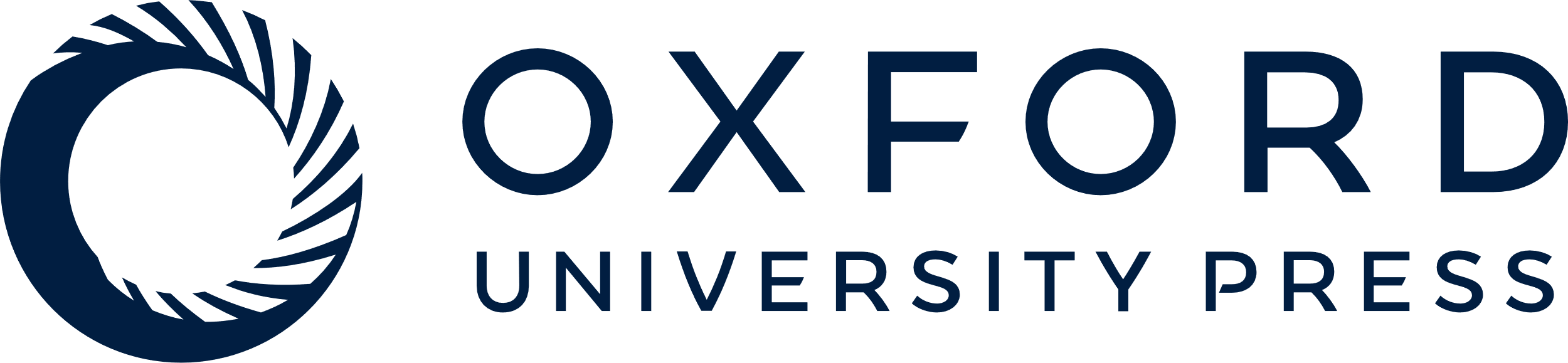 [Speaker Notes: Figure 6. MDGA1 expression from E15.5 to P0. Radioactive in situ hybridization of MDGA1 on coronal sections on E15.5 (A, E), E16.5 (B, F), E18.5 (C, G), and P0 (D, H). The boxed areas indicated in (A–D) are presented with higher magnification in (E–H), respectively. SVZ, subventricular zone. Scale bar: 500 μm (A–D), 100 μm (E). Scale bar in (E) is for (E–H).


Unless provided in the caption above, the following copyright applies to the content of this slide: © The Author 2006. Published by Oxford University Press. All rights reserved. For permissions, please e-mail: journals.permissions@oxfordjournals.org]